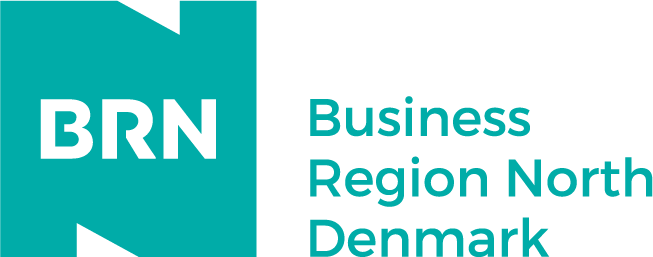 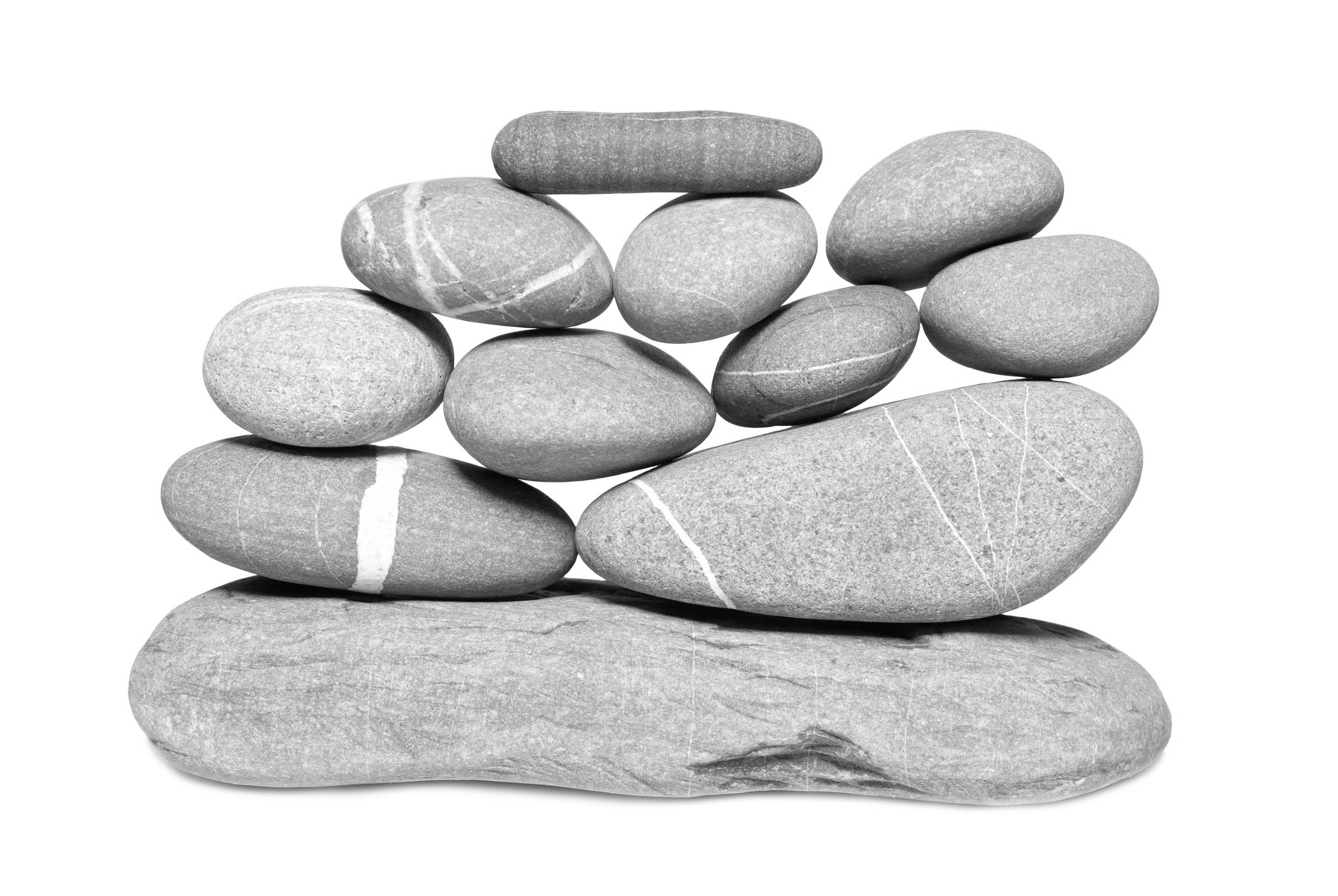 Indsats for at få højtuddannet arbejdskraft ud i hele Nordjylland  KKR-møde d. 21 juni 2019
KKR
NORDJYLLAND
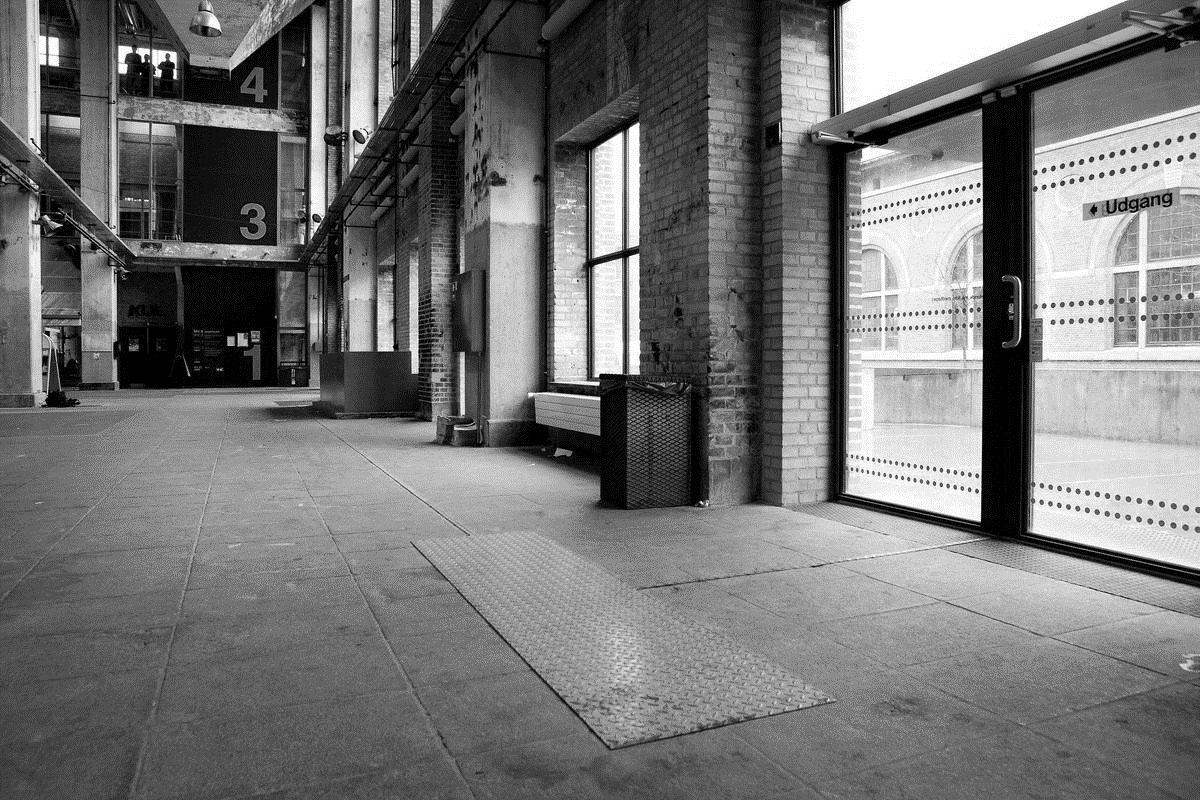 Den brændende platform
Virksomheder i hele Nordjylland efterspørger kvalificeret arbejdskraft – også arbejdskraft med en videregående uddannelse

Flere virksomheder uden for Aalborg oplever det dog vanskeligt at få tiltrukket arbejdskraften

Studerende og dimittender kender ikke i særlig høj grad til karrieremulighederne i de nordjyske virksomheder og søger derfor ikke ud i Nordjylland

Mange fraflytter stadig

Derfor er der ønske om i KKR og BRN at der skal arbejdes med en indsats, der får flere højtuddannede ud i hele Nordjylland
KKR
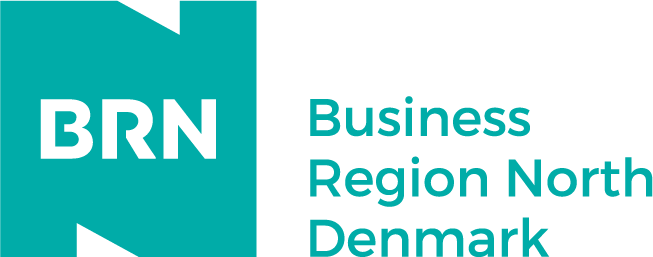 NORDJYLLAND
Hvad skal til?
BRN-sekretariatet, KKR-sekretariat og sekretariatet for beskæftigelsesdirektørerne har spurgt en lang række aktører

Repræsentanter fra AAU Karriere, AAU Innovation, Region Nordjylland, UCN, Erhvervshus Nordjylland, Jobcenter Aalborg, Jobcenter Thisted, Jobcenter Hjørring, BusinessAalborg, Hjørring Erhvervscenter, Vækst Jammerbugt, Arbejdsmarkedskontor Midt-Nord, CA- a-kasse, Magistrenes A-kasse, Akademikernes A-kasse, Akademikernes Centralorganisation, Dansk Industri, Dansk Erhverv, MARTEC, SMV Danmark, det Grønne Rejsehold/NBE og FTF A-kasse

To workshops i april  - stort engagement og lyst til at være med i denne dagsorden.

Der er peget på følgende: 

Der er behov for et stærkt og fornyet politisk mandat til en kommende indsats – udfoldes til mål og målsætninger

Vækst Via Viden skal fastholdes og videreudvikles 

Supplerende tiltag skal prioriteres og igangsættes sammen med Vækst Via viden
3
Vækst Via Viden
Nordjysk projekt i perioden 2016-2019 (2020)

Igangsat af BRN – samarbejde mellem kommuner, erhvervskontorer, jobcenter, AAU, UCN, Erhvervshus Nordjylland

To ”projekt-ben”
Motivering og målretning af studerende og ledige dimittender (jobsøgningskurser, praktikbørs, oplæg om smv’er, mv.)
Tilførsel af højtuddannet arbejdskraft til at understøtte vækst og udvikling i nordjyske virksomheder (vækstpilot, samt øvrige ordninger)

Resultater:
1872 studerende fra AAU og UCN har deltaget i arrangementer (måltal for hele projektperioden: 1000 studerende). 
1625 ledige dimittender har deltaget i Vækst Via Viden-forløb hos Ballisager (måltal for hele projektperioden: 1500 ledige dimittender) 
613 (måltal 500/750) højtuddannede er blevet ansat i private nordjyske virksomheder – fordelingen er 60/40 i forhold til Aalborg og øvrige nordjyske kommuner
ca. 80% af kandidaterne fra Nordjysk Vækstpilot ansættes på ordinære vilkår i samme eller anden virksomhed efter forløb 
ca. 40% af ansættelserne er uden for Aalborg kommune

Erfaringer:
Vigtigt med fleksibilitet og lokalt tilpasset samarbejdsform mellem jobcentret, erhvervskontoret og virksomhederne. 
Vigtigt med en central matchningsenhed hos Jobcenter Aalborg der finder kandidater til jobåbninger  – også jobåbninger uden for Aalborg
Vigtigt med løbende netværk og samarbejde mellem centrale medarbejdere – netværksarrangementer med fokus på faglig udvikling via inspirerende oplæg, casefortællinger, virksomheders vinkel på at ansætte højtuddannede og ikke mindst erfaringsudveksling mellem de mange medarbejder fra de 3 systemer
De gode resultater opnås via viden og tillid til hinanden
4
[Speaker Notes: Dette er det oprindelige – ønske om at videreudvikle VVV til VVV vol.2]
Supplerende tiltag
Deltagerne på de to workshops har peget på i alt 6 supplerende tiltag
Praktiske barrierer skal ikke være en hindring for højtuddannede i hele Nordjylland
Onboarding
Opkvalificering af ledige/dimittender skal kunne understøtte vækst i virksomhederne
Oversættelse af kompetencer og fokus på deling af viden og cases
Erhvervslivet tættere på de studerende/dimittender
Styrkelse af det tværgående samarbejde og koordinering, herunder fælles kommunikativ indsats og viden


Anbefaling til prioritering i KKR og BRN: 
4. Oversættelse af kompetencer og fokus på deling af viden og cases
5. Erhvervslivet tættere på de studerende/dimittender
5
Supplerende tiltag
4: Oversættelse af kompetencer og fokus på deling af viden og cases
Etablering af en digital kompetenceguide på tværs af uddannelsesinstitutioner, som løbende kan justeres og tilpasses – Kompetenceguide 2.0. 

Fokus på 3 emner:
Oversættelse af kompetencer – både fra studerende/ledige/dimittender til virksomheder og omvendt
Understøtte den kvalificerede jobsøgning og karrierefokus
Skabe en platform for deling af case eksempler, succeshistorier og relevant viden.

5: Erhvervslivet tættere på de studerende/dimittender
Etablering af en platform, hvor studerende/dimittender og virksomheder kan ”mødes” med henblik på at ”finde sammen” om mindre opgaver
Tættere kobling mellem uddannelsesinstitutionerne og erhvervslivet, ved at de nordjyske virksomheder kan komme med inputs og indspil til studieordningerne på relevante uddannelser samt præge studierne, eksempelvis via valgfag. 
Mere praktisk virkelighed og virkelighedsnære eksempler ind i studierne
6
[Speaker Notes: De øvrige tiltag kan arbejdes videre med af alle repræsentanter/alle organisationer. Vil være oplagt og vil vi lægge op til]
Den videre proces
7